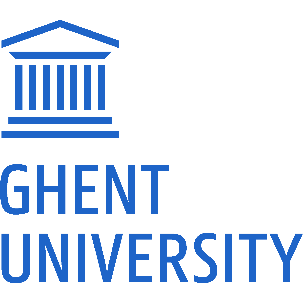 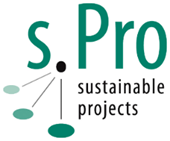 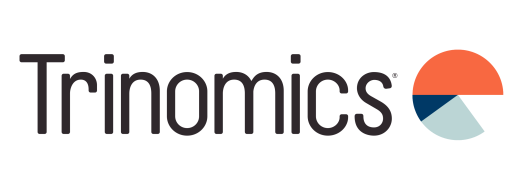 Work Package 3- Use of algae for wastewater and water treatment and use of resulting algae biomass in fertilisation
Outputs
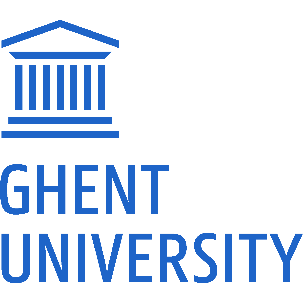 Objective: Assess the use of algae for wastewater and water treatment and use of resulting algae biomass in fertilisers
Legal requirements for acceptance of algae as fertilizer or biostimulant 

Potential of algae for wastewater treatment (industrial symbiosis, TEA, and LCA)

Recommendation of 6 most promising species for wastewater treatment
Wastewater selection
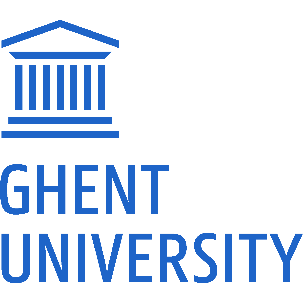 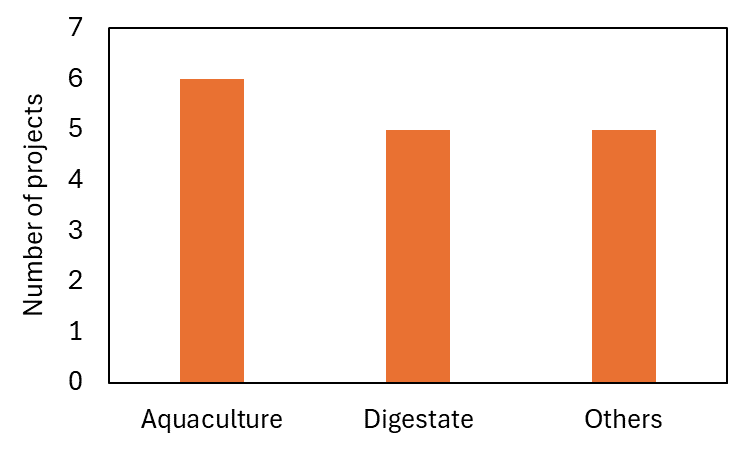 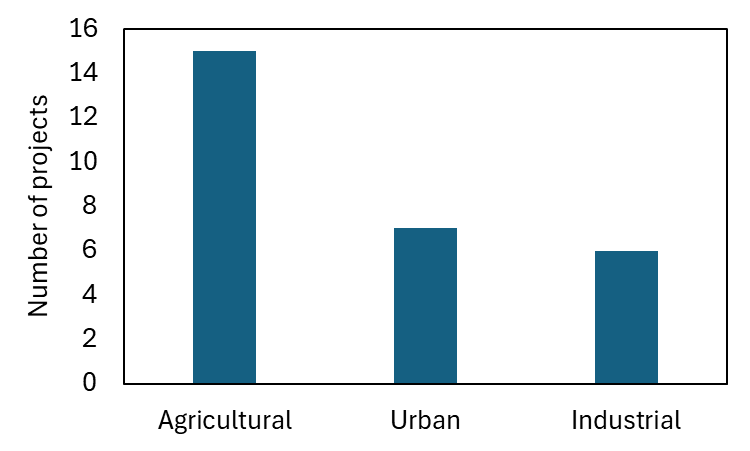 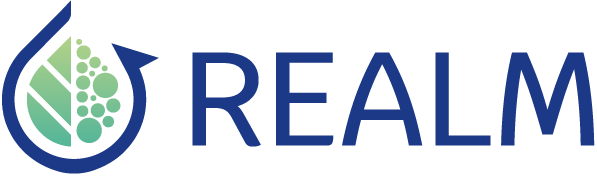 Wastewater selection
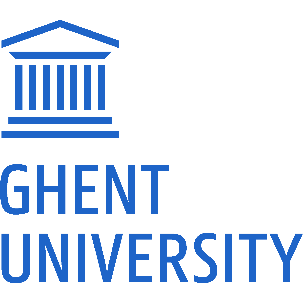 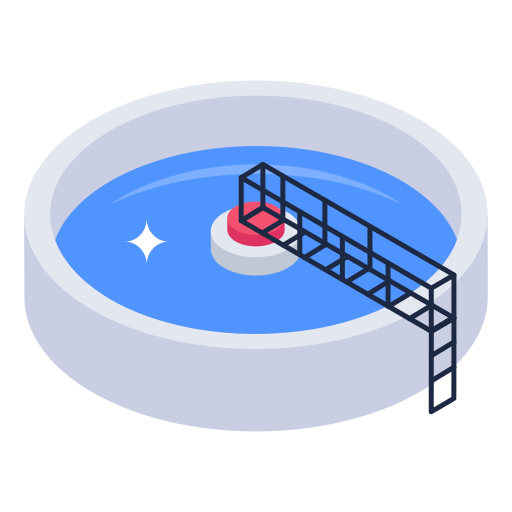 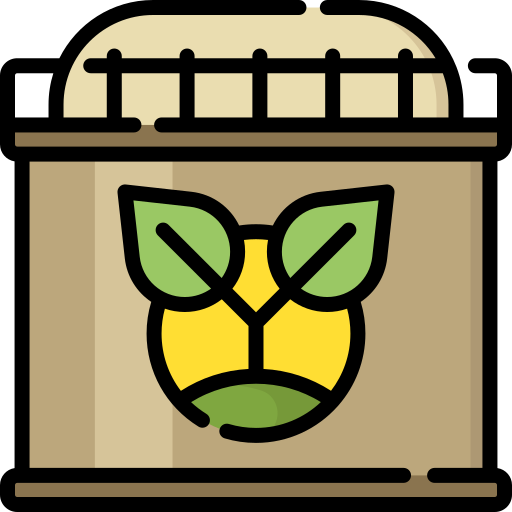 Urban WW
Manure
digestate
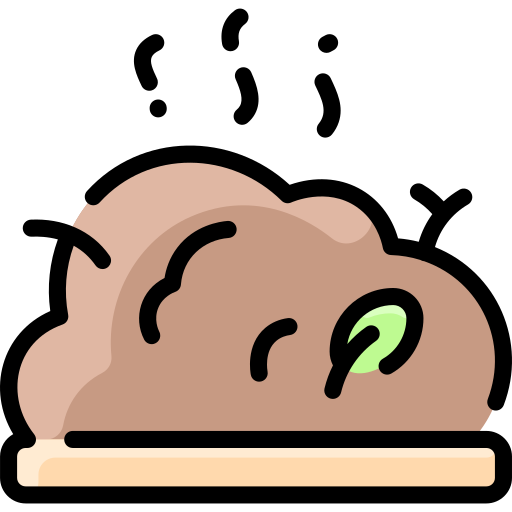 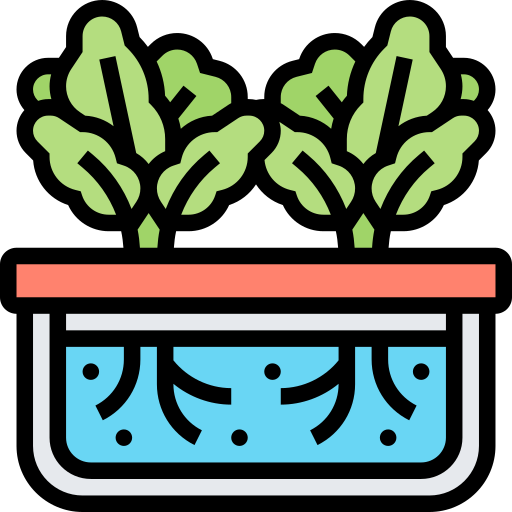 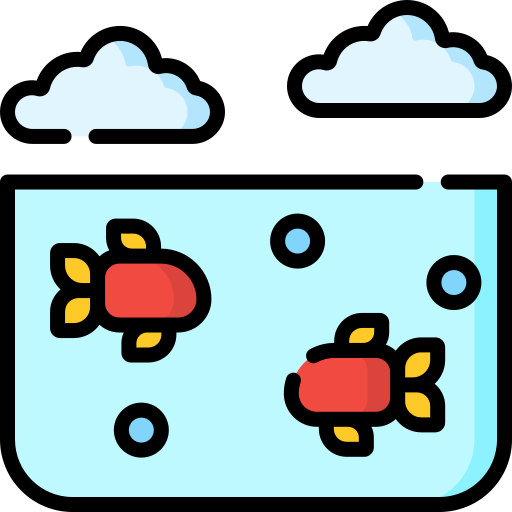 Horticulture effluent
Aquaculture effluent
FPR
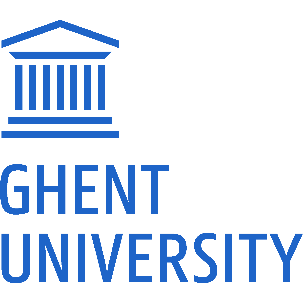 Fertilizing Product Regulation
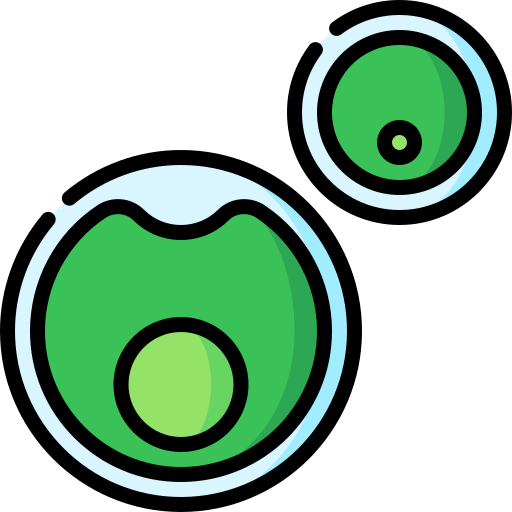 CMC2: Plants, plant parts or plant extracts
Includes algae
Excludes cyanobacteria
CMC1: chemical extraction
CMC3: anaerobic digestion
CMC13: pyrolysis/ gasification
Legal status of algae grown on WW
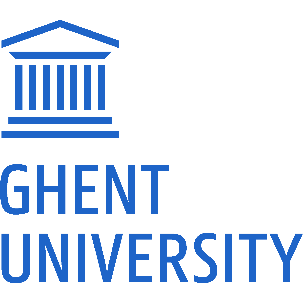 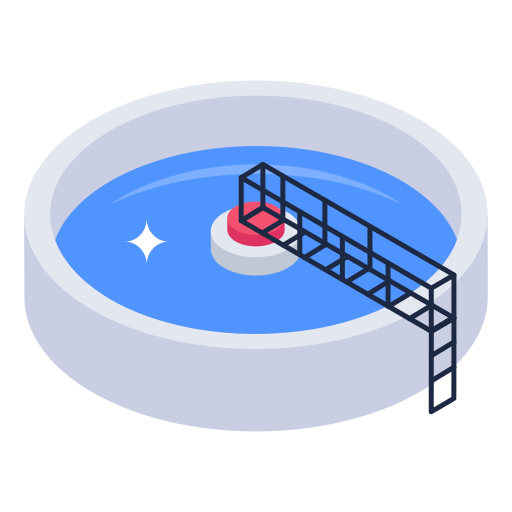 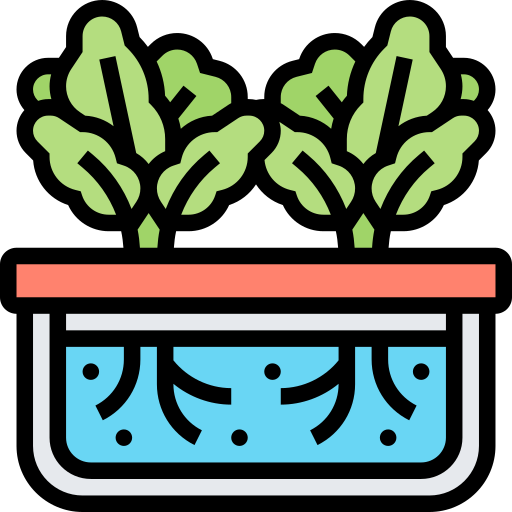 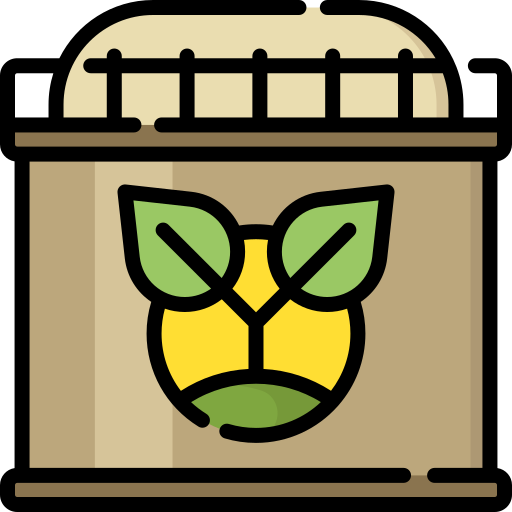 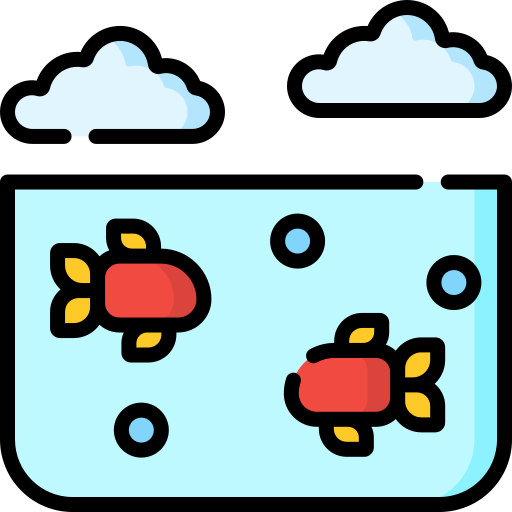 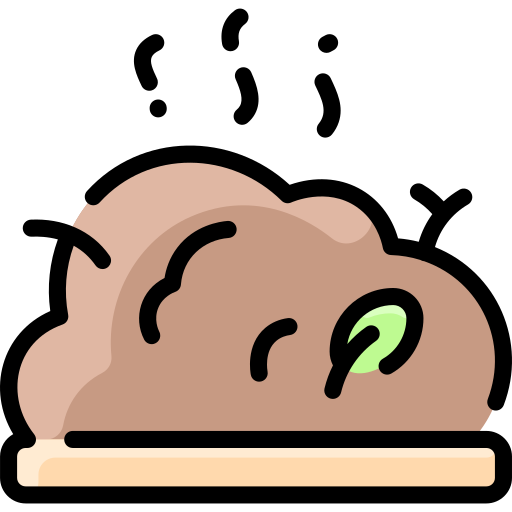 Sewage Sludge
Algae
Unclear
End-point for digestate?
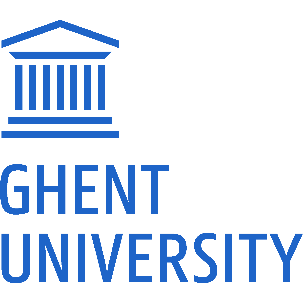 Insights into legal implications?Examples of practices?
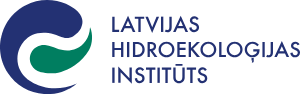 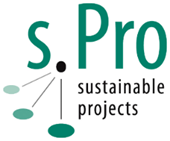 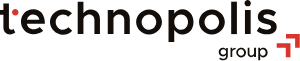 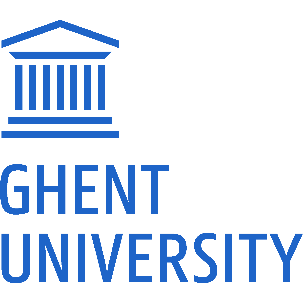 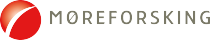 ROHELINE VIHMAVARI OÜ
Thank you!